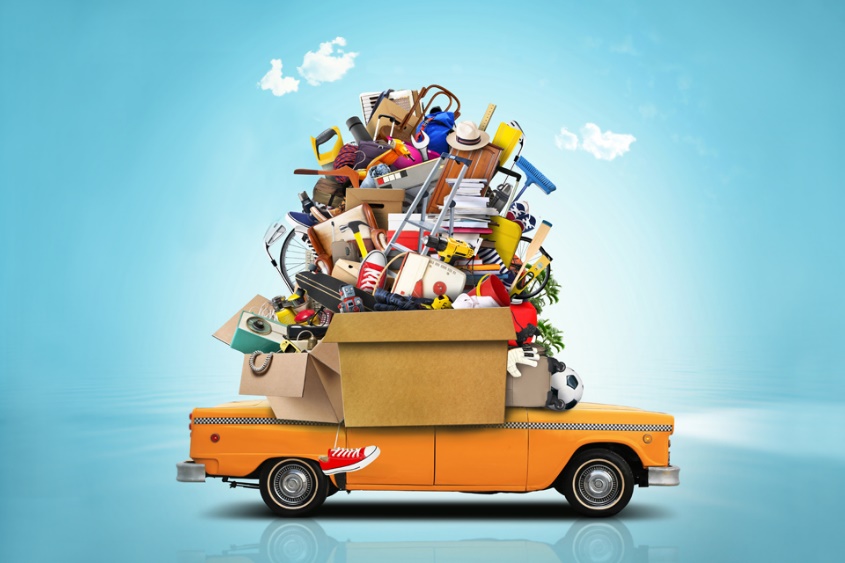 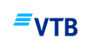 ВТБ Армения
Тендер с целью выбора компании для организации работ по переезду в новое здание по адресу Манандяна 33/3
 Մանանդյան 33/3 հասցեում գտնվող նոր շենք տեղափոխվելու նպատակով աշխատանքների իրականացման համար կազմակերպություն ընտրելու մրցույթ
Ценности
ВТБ Армения
Приложение 2
Перевозка грузов, а также предоставление рабочей силы
Բեռների տեղափոխում և բանվորական ուժի  տրամադրում
N____от_______2023г
Перевозка офисной мебели (стол, стул, шкаф, тумбочка, компьютерной техники сотрудников и т.п.) из здания Московяна 35;/Մոսկովյան 35 հասցեից օֆիսային կահույքի (սեղան, աթոռ, պահարան, գզրոց, աշխատակիցների համակարգչային տեխնիկաները և այլն) տեղափոխում;

Перевозка стеллажей, металлических шкафов из здания Московяна 35/ Մոսկովյան 35 հասցեից մետաղական պահարանների և դարակաշարերի տեղափոխում;

Перевозка сейфов из здания Московяна 35/ Մոսկովյան 35 հասցեից սեյֆերի տեղափոխում;

Перевозка архивных документов из здания Московяна 35/ Մոսկովյան 35 հասցեից արխիվային փաստաթղթերի տեղափոխում;
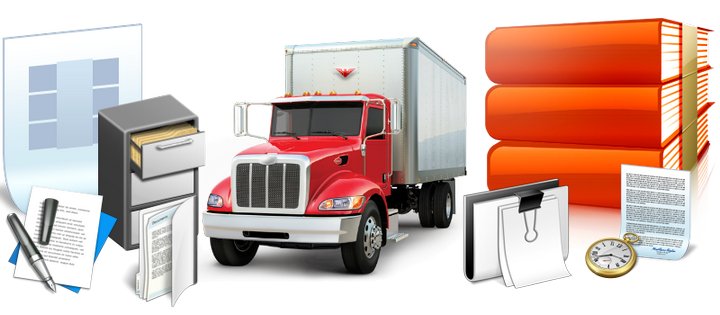 CENTRAL BANK OF ARMENIA
VTB BANK VIP BRANCH YEREVAN
VTB BANK VIP BRANCH YEREVAN
CONVERSE BANK YEREVAN
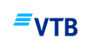 ВТБ Армения
Перевозка офисной мебели (стол, стул, шкаф, тумбочка, компьютерной техники  и т.п.) из здания Московяна 35;
Մոսկովյան 35 հասցեից օֆիսային կահույքի (սեղան, աթոռ, պահարան, գզրոց, համակարգչային տեխնիկա և այլն) տեղափոխում;
Грузовая машина / Բեռնատար ավտոմեքենա
Рабочая сила / Բանվորական ուժ
Во время перевозки офисной мебели компания должна предоставить бригаду грузчиков, количество грузчиков не менее 8 человек и больше
Օֆիսային կահույքի տեղափոխման ժամանակ ընկերությունը պետք է տրամադրի բանվորական բրիգադ, որը պետք է բաղկացած լինի նվազագույնը 8 հոգուց և ավելին։

Количество человек зависит от предполагаемого объема работ.
Մարդկանց քանակը կախված է առաջարկվող աշխատանքների ծավալից

Команда должна взять на себя вынос техники и мебели, правильную погрузку, крепление внутри салона машины, разгрузку, а также расставление мебели по местам
Խումբը պետք է իր վրա վերցնի տեխնիկայի և կահույքի դուրսբերումը, ճիշտ բեռնումը, մեքենայի սրահի ներսում ամրացումը, բեռնաթափումը և նաև դասավորումը:

Все перевозки будут осуществлены на территории г. Ереван
Բոլոր փոխադրումները իրականացվելու են ք․ Երևանում՝․
Во время перевозки офисной мебели компания должна предоставить транспортное средство 
Օֆիսային կահույքի տեղափոխման ժամանակ ընկերությունը պետք է տրամադրի տրանսպորտային միջոց։

Количество автомобилей должно быть  5 и больше.
Մեքենաների քանակը պետք է լինի  5 և ավելին

Габариты кузова грузовых автомобилей должны быть: длина 3 - 4 м, ширина - 2 м и высота – 1.8 м 
Բեռնատար մեքենաների չափսերը պետք է լինեն՝ երկարություն –3-4 մ, լայնություն – 2մ, բարձրություն – 1.8մ․

Транспортное средство должно быть оборудовано специальными креплениями
Տրանսպորտային միջոցը պետք է հագեցած լինի հատուկ ամրագոտիներով
Вид кузова: Тент
Թափքի տեսակ՝ տենտ
Грузоподъемность: 1.5 тонн   
Բեռնատարողությունը ՝ 1.5 տոննա
Работы будут выполнятся в рабочие дни с 09:00 до 18:00
Աշխատանքները իրականացվելու են աշխատանքային օրերին 09:00 - ից մինչև 18։00
Компания несет ответственность за ущерб причинённый  во время выполнения работ. 
Ընկերությունը պատասխանատվություն է կրում աշխատանքի ընթացքում ապրանքին պատճառած վնասների համար:
Поля для обязательного заполнения
Դաշտեր պարտադիր լրացման համար
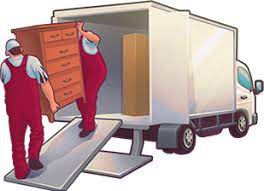 *цена должна быть указана за один выезд, за полностью загруженную машину
*գինը պետք է նշված լինի մեկ ուղղության համար, ամբողջությամբ բեռնված մեքենայի համար
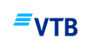 ВТБ Армения
Перевозка стеллажей, металлических шкафов из здания Московяна 35; 
Մոսկովյան 35 հասցեից մետաղական պահարանների և դարակաշարերի տեղափոխում;
Грузовая машина / Բեռնատար ավտոմեքենա
Рабочая сила / Բանվորական ուժ
Во время перевозки стеллажей, металлических шкафов компания должна предоставить транспортное средство 
Մետաղական պահարանների և դարակաշարերի տեղափոխման ժամանակ ընկերությունը պետք է տրամադրի տրանսպորտային միջոց։
Габариты кузова грузовых автомобилей должны быть: длина - 3 м, ширина - 2 м и высота – 1.8 м 
Բեռնատար մեքենաների չափսերը պետք է լինեն՝ երկարություն – 3մ, լայնություն – 2մ, բարձրություն – 1.8մ․
Транспортное средство должно быть оборудовано специальными креплениями
Տրանսպորտային միջոցը պետք է հագեցած լինի հատուկ ամրագոտիներով

Вид кузова: Тент
Թափքի տեսակ՝ տենտ

Грузоподъемность: 1.5 тонн   
Բեռնատարողությունը՝ 1.5 տոննա
Во время перевозки стеллажей, металлических шкафов компания должна предоставить бригаду грузчиков, количество грузчиков не менее 8 человек и больше
Մետաղական պահարանների և դարակաշարերի տեղափոխման ժամանակ ընկերությունը պետք է տրամադրի բանվորական բրիգադ, որը պետք է բաղկացած լինի նվազագույնը 8 հոգուց և ավելին։ 

Количество человек зависит от предполагаемого объема работ
Մարդկանց քանակը կախված է առաջարկվող աշխատանքների ծավալից:
 
Команда должна взять на себя вынос стеллажей и металлических шкафов , правильную погрузку, крепление внутри салона машины, разгрузку
Խումբը պետք է իր վրա վերցնի մետաղական պահարանների և դարակաշարերի դուրսբերումը ճիշտ բեռնումը, մեքենայի սրահի ներսում ամրացումը և բեռնաթափումը:


Все перевозки будут осуществлены на территории г. Ереван
Բոլոր փոխադրումները իրականացվելու են ք․ Երևանում՝
Работы будут выполнятся в рабочие дни с 09:00 до 18:00
Աշխատանքները իրականացվելու են աշխատանքային օրերին 09:00 - ից մինչև 18։00
Компания несет ответственность за ущерб причинённый  во время выполнения работ. 
Ընկերությունը պատասխանատվություն է կրում աշխատանքի ընթացքում ապրանքին պատճառած վնասների համար:
Поля для обязательного заполнения
Դաշտեր պարտադիր լրացման համար
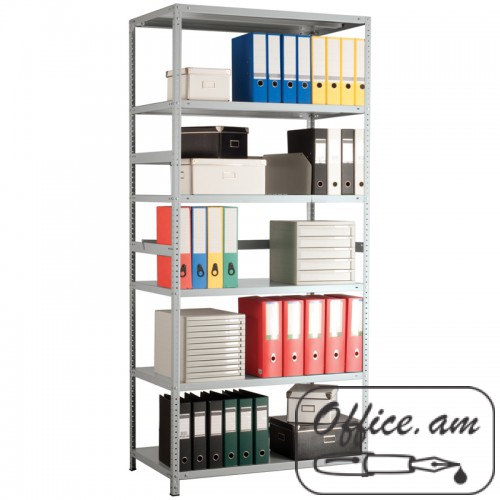 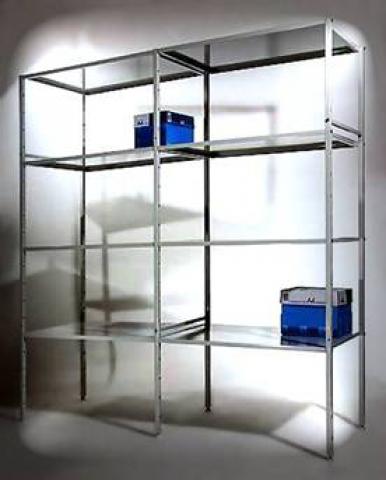 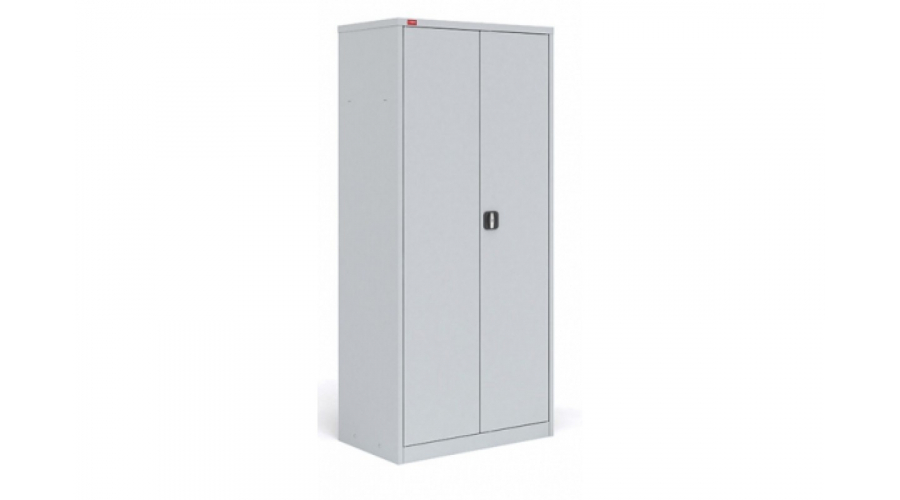 *цена должна быть указана за один выезд, за полностью загруженную машину
*գինը պետք է նշված լինի մեկ ուղղության համար, ամբողջությամբ բեռնված մեքենայի համար
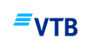 ВТБ Армения
Перевозка сейфов из здания Московяна 35
Մոսկովյան 35 հասցեից սեյֆերի տեղափոխում
35;
Грузовая машина / Բեռնատար ավտոմեքենա
Рабочая сила / Բանվորական ուժ
Во время перевозки сейфов компания должна предоставить транспортное средство 
Սեյֆերի տեղափոխման ժամանակ ընկերությունը պետք է տրամադրի տրանսպորտային միջոց։

Габариты кузова грузовых автомобилей должны быть: длина - 3 м, ширина - 2 м и высота – 1.8 м 
Բեռնատար մեքենաների չափսերը պետք է լինեն՝ երկարություն – 3մ, լայնություն – 2մ, բարձրություն – 1.8մ․

Транспортное средство должно быть оборудовано специальными креплениями
Տրանսպորտային միջոցը պետք է հագեցած լինի հատուկ ամրագոտիներով

Вид кузова: Тент
Թափքի տեսակ՝ տենտ

Грузоподъемность: 1.5 тонн   
Բեռնատարողությունը՝ 1.5 տոննա
Во время перевозки сейфов компания должна предоставить бригаду грузчиков, количество грузчиков не менее 8 человек и больше
Սեյֆերի տեղափոխման ժամանակ ընկերությունը պետք է տրամադրի բանվորական բրիգադ, որը պետք է բաղկացած լինի նվազագույնը 8 հոգուց և ավելին։ 

Количество человек зависит от предполагаемого объема работ
Մարդկանց քանակը կախված է առաջարկվող աշխատանքների ծավալից: 

Команда должна взять на себя вынос сейфов, правильную погрузку, крепление внутри салона машины, разгрузку
Խումբը պետք է իր վրա վերցնի սեյֆերի դուրսբերումը, ճիշտ բեռնումը, մեքենայի սրահի ներսում ամրացումը և բեռնաթափումը:

Все перевозки будут осуществлены на территории г. Ереван, а именно по адресам: Мазманяна 5, Манандяна 33/3 и Аргишти 7/8
Բոլոր փոխադրումները իրականացվելու են ք․ Երևանում՝ Մազմանյան 5, Մանանդյան 33/3, Արգիշտի 7/8․
Работы будут выполнятся в рабочие дни с 09:00 до 18:00
Աշխատանքները իրականացվելու են աշխատանքային օրերին 09:00 - ից մինչև 18։00
Компания несет ответственность за ущерб причинённый  во время выполнения работ. 
Ընկերությունը պատասխանատվություն է կրում աշխատանքի ընթացքում ապրանքին պատճառած վնասների համար:
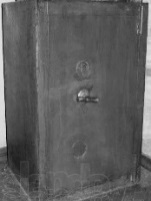 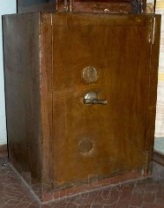 Поля для обязательного заполнения
Դաշտեր պարտադիր լրացման համար
*цена должна быть указана за один выезд, за полностью загруженную машину
*գինը պետք է նշված լինի մեկ ուղղության համար, ամբողջությամբ բեռնված մեքենայի համար
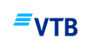 ВТБ Армения
Перевозка архива из здания Московяна 35 в здание по адресу Мазманяна 5
             Մոսկովյան 35 հասցեից արխիվային փաստաթղթերի տեղափոխում Մազմանյան 5 հասցե;
Грузовая машина / Բեռնատար ավտոմեքենա
Рабочая сила / Բանվորական ուժ
Во время перевозки архива компания должна предоставить бригаду грузчиков, количество грузчиков не менее 4 человек и больше
Արխիվի տեղափոխման ժամանակ ընկերությունը պետք է տրամադրի բանվորական բրիգադ, որը պետք է բաղկացած լինի նվազագույնը 4 հոգուց և ավելին։ 

Количество человек зависит от предполагаемого объема работ
Մարդկանց քանակը կախված է առաջարկվող աշխատանքների ծավալից:  

Команда должна взять на себя вынос архивных документов уже упакованных с нашей стороны в архивные ящики, выполнить правильную погрузку и разгрузку в помещении, указанной с нашей стороны в г. Ереван
Խումբը պետք է իր վրա վերցնի արխիվային փաստաթղթերի դուրսբերումը, մեր կողմից արդեն իսկ արխիվային արկղերում փաթեթավորված, ճիշտ բեռնումը, մեքենայի սրահի ներսում ամրացումը և բեռնաթափումը մեր կողմից նշված տարածքում, ք․ Երևանում
Во время перевозки архива компания должна предоставить транспортное средство 
Արխիվի տեղափոխման ժամանակ ընկերությունը պետք է տրամադրի տրանսպորտային միջոց։

Габариты кузова грузовых автомобилей должны быть: длина - 3 м, ширина - 2 м и высота – 1.8 м 
Բեռնատար մեքենաների չափսերը պետք է լինեն՝ երկարություն – 3մ, լայնություն – 2մ, բարձրություն – 1.8մ․

Транспортное средство должно быть оборудовано специальными креплениями
Տրանսպորտային միջոցը պետք է հագեցած լինի հատուկ ամրագոտիներով

Вид кузова: Тент
Թափքի տեսակ՝ տենտ

Грузоподъемность: 1.5 тонн   
Բեռնատարողությունը՝ 1.5 տոննա
Работы будут выполнятся в рабочие дни с 09:00 до 18:00
Աշխատանքները իրականացվելու են աշխատանքային օրերին 09:00 - ից մինչև 18։00
Компания несет ответственность за ущерб причинённый  во время выполнения работ. 
Ընկերությունը պատասխանատվություն է կրում աշխատանքի ընթացքում ապրանքին պատճառած վնասների համար:
Поле для обязательного заполнения
Դաշտ պարտադիր լրացման համար
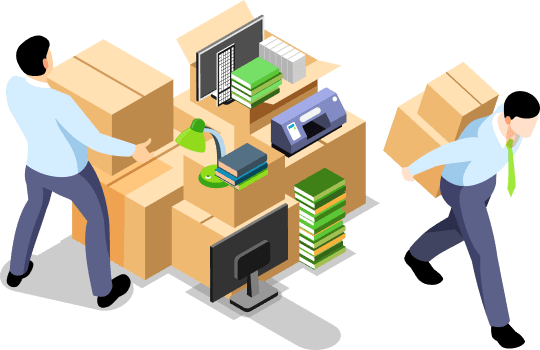 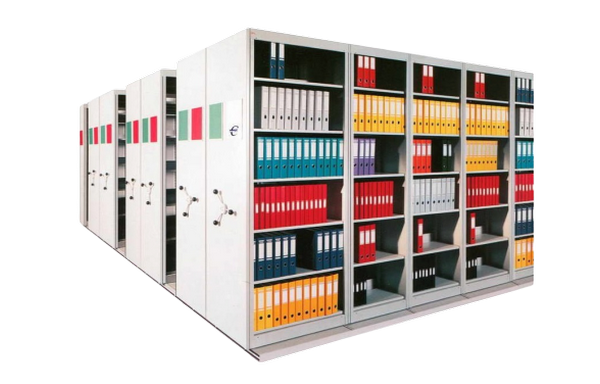 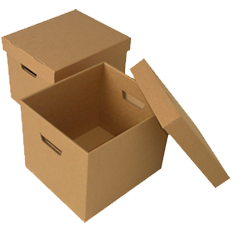 *цена должна быть указана за один выезд, за полностью загруженную машину
*գինը պետք է նշված լինի մեկ ուղղության համար, ամբողջությամբ բեռնված մեքենայի համար
По всем вопросам, связанным с архивацией  документов необходимо связаться с А. Варданяном, по номеру 82591
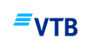 ВТБ Армения
Офисную мебель, включая стеллажи, металлические шкафы и сейфы можете увидить в Главном офисе ЗАО”Банк ВТБ (Армения)” по адресу, г. Ереван, Московяна 35.
Օֆիսային կահույքը, ինչպես նաև մետաղական պահարանները և  դարակաշարերը կարող եք տեսնել ՎՏԲ –Հայաստան Բանկ ՓԲԸ Գլխավոր գրասենյակում, որը գտնվում է ք․ Երևան, Մոսկովյան 35 հասցեում:
По всем вопросам, связанным с архивацией  документов необходимо связаться с А. Варданяном, по номеру 82591